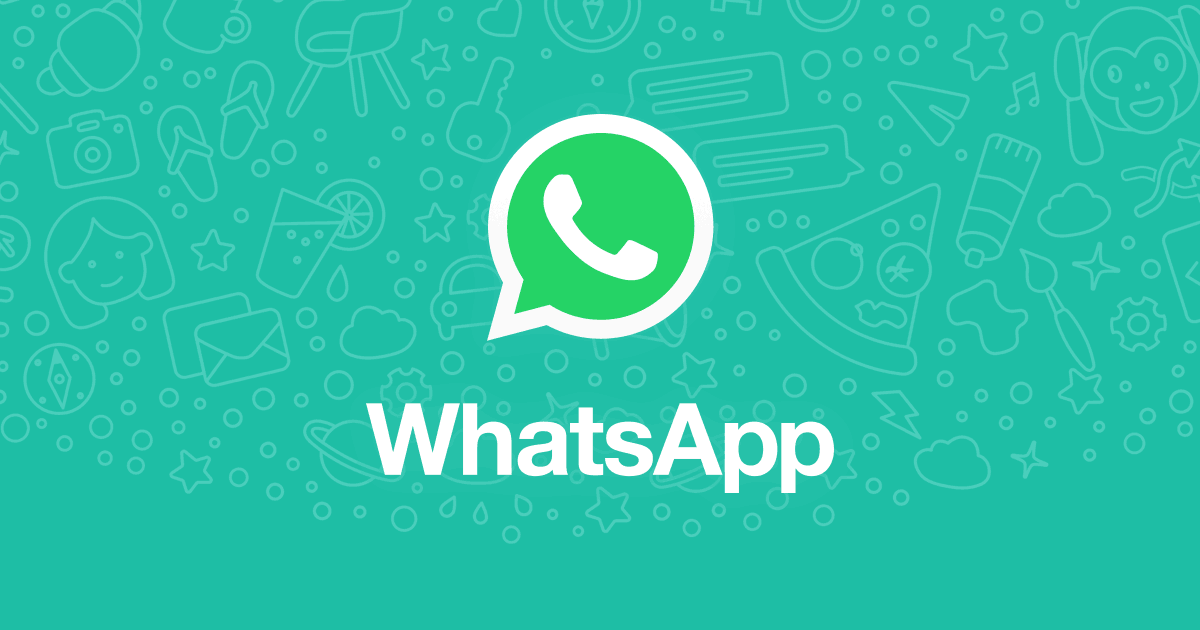 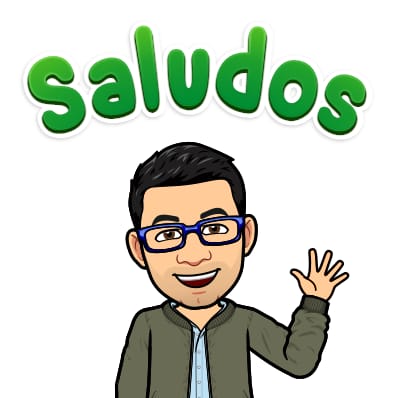 OBJETIVO DE LA ACTIVIDAD
1) GRABAR UN VIDEO DE PRESENTACIÓN PERSONSAL y enviarlo VÍA WHATSAPP: (entrega de instrucciones: fecha…)
                    OBJETIVO: crear una PRESENTACIÓN individual en inglés utilizando vocabulario y estructuras gramaticales aprendidas en las unidades de estudio. Los estudiantes deben grabarse en voz-video utilizando el idioma.
A. self-introduction
YOU HAVE TO WRITE YOUR presentation IN WHATSAPP

BE CREATIVE

NO LIMITS
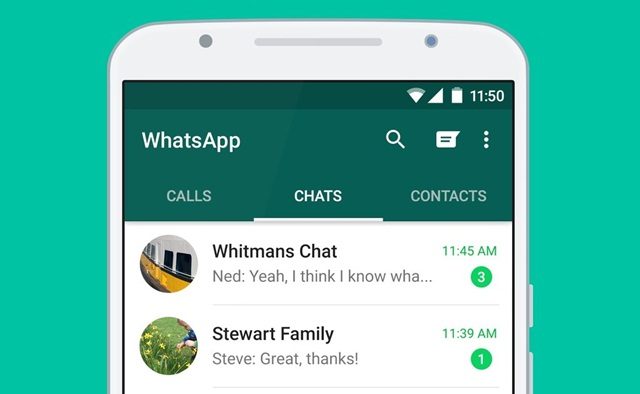 B. VOICE-VIDEO RECORDING
YOU HAVE TO RECORD YOUR DIALOGUE IN ENGLISH

COME ON!!!

ENJOY THE TASK
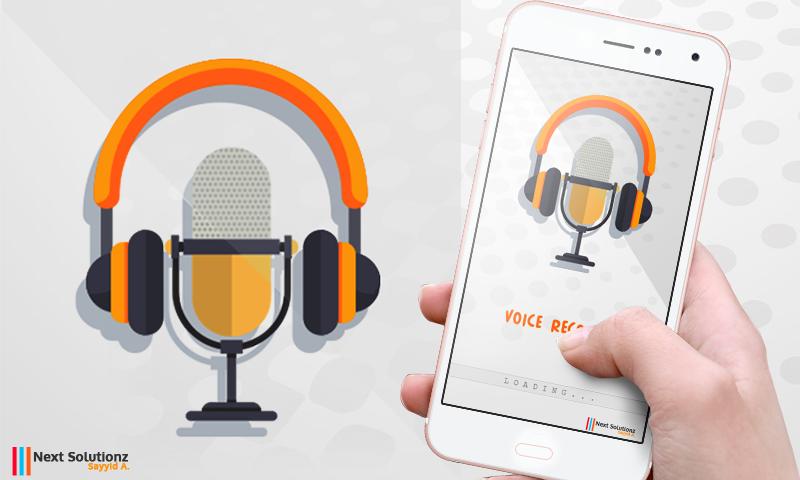 TOPICS
A) GREETINGS AND FAREWELLS
B) WAYS TO SAY HELLO
D) SELF-INTRODUCTION:
NAME, LAST NAME, AGE, SCHOOL, PROGRAM, LIKES, HOBBIES, MUSIC, FAMILY, NATIONALITY, DREMAS.
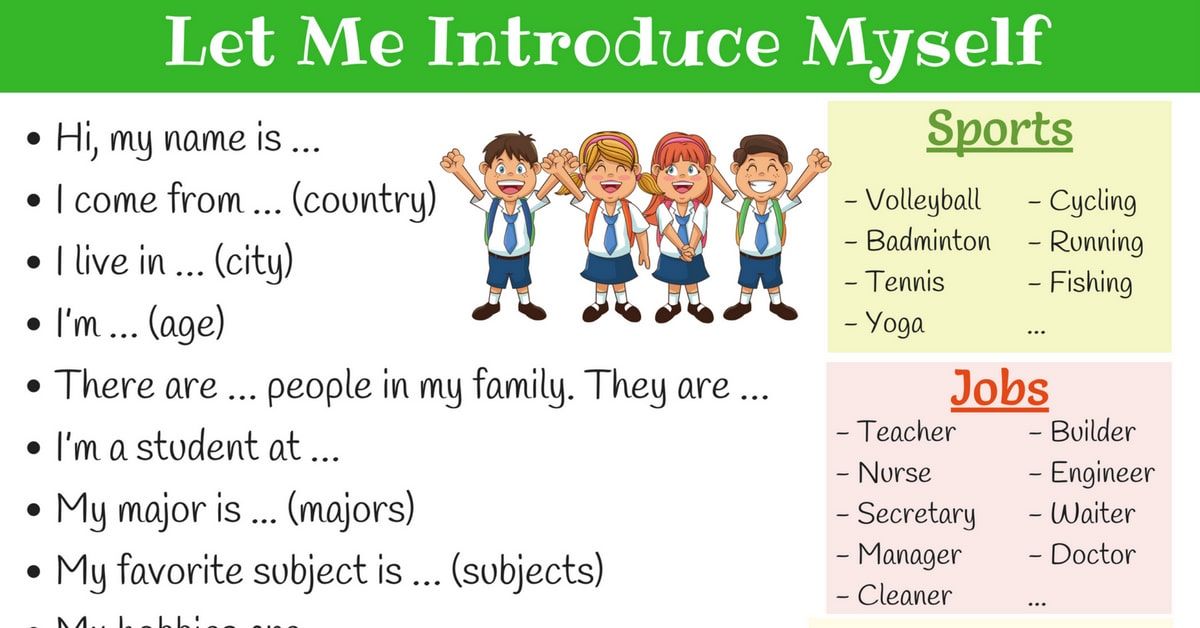 LINKS OF IDEAS
https://cl.video.search.yahoo.com/search/video;_ylt=AwrErWcqh.liEMUAySNlfgx.?p=SELF+INTRODUCTION+IN+ENGLISH&type=E210CL91215G0&fr=mcafee&fr2=p%3As%2Cv%3Ai%2Cm%3Apivot#id=32&vid=c52902f8e034b08774318b7395d42d49&action=view

https://cl.video.search.yahoo.com/search/video;_ylt=AwrErWcqh.liEMUAySNlfgx.?p=SELF+INTRODUCTION+IN+ENGLISH&type=E210CL91215G0&fr=mcafee&fr2=p%3As%2Cv%3Ai%2Cm%3Apivot#id=10&vid=d4c6429c316c6d090f650a5e9b35dcc3&action=view
RUBRICA DE EVALUACION: WHATSAPP
ESTA NOTA REPRESENTA …..   NOTA DEL SEMESTRE.
PUNTUACIÓN:                      0 INSATISFACTORIO 1 REGULAR  2 BUENO 3 EXCELENTE